Hands-on perfSONAR

Jose Gomez, Jorge Crichigno
University of South Carolina
http://ce.sc.edu/cyberinfra




NSF CC* Workshop - Online
April 15, 2021
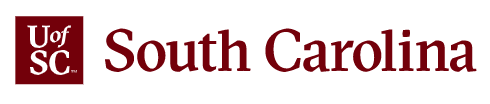 1
Lab Series: perfSONAR
Lab 1: Configuring Admin. Information Using perfSONAR Toolkit GUI
 Lab 2: PerfSONAR Metrics and Tools
 Lab 3:  Configuring Regular Tests Using perfSONAR GUI
 Lab 4: Configuring Regular Tests Using pScheduler CLI Part I
 Lab 5:   Configuring Regular Tests Using pScheduler CLI Part II
 Lab 6: Bandwidth-delay Product and TCP Buffer Size
 Lab 7: Configuring Regular Tests Using a pSConfig Template
 Lab 8: perfSONAR Monitoring and Debugging Dashboard
 Lab 9: pSConfig Web Administrator
 Lab 10: Configuring pScheduler Limits
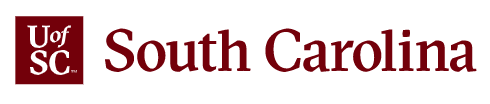 2
Organization of Lab Manuals
Each lab starts with a section Overview
Objectives 
Lab topology
Lab settings: passwords, device names
Roadmap: organization of the lab
Section 1
Background information of the topic being covered (e.g., fundamentals of TCP congestion control)
Section 1 is optional (i.e., the reader can skip this section and move to lab directions)
Section 2… n
Step-by-step directions
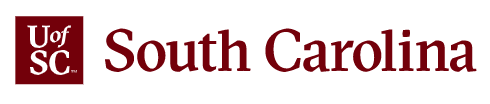 3
Exercise 1 Config. Regular Tests using perfSONAR GUI
Lab activities are described in Lab 3, perfSONAR Lab Series
4
perfSONAR Toolkit UI
perfSONAR Toolkit UI facilitates the configuration of regular test (e.g., throughput, loss, latency)
 Adding administrative information about the node
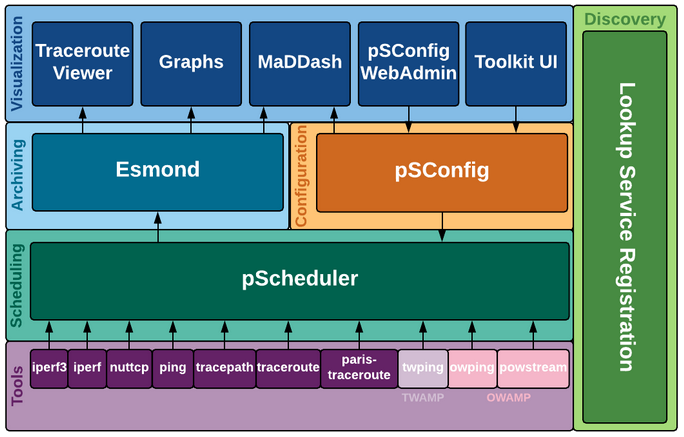 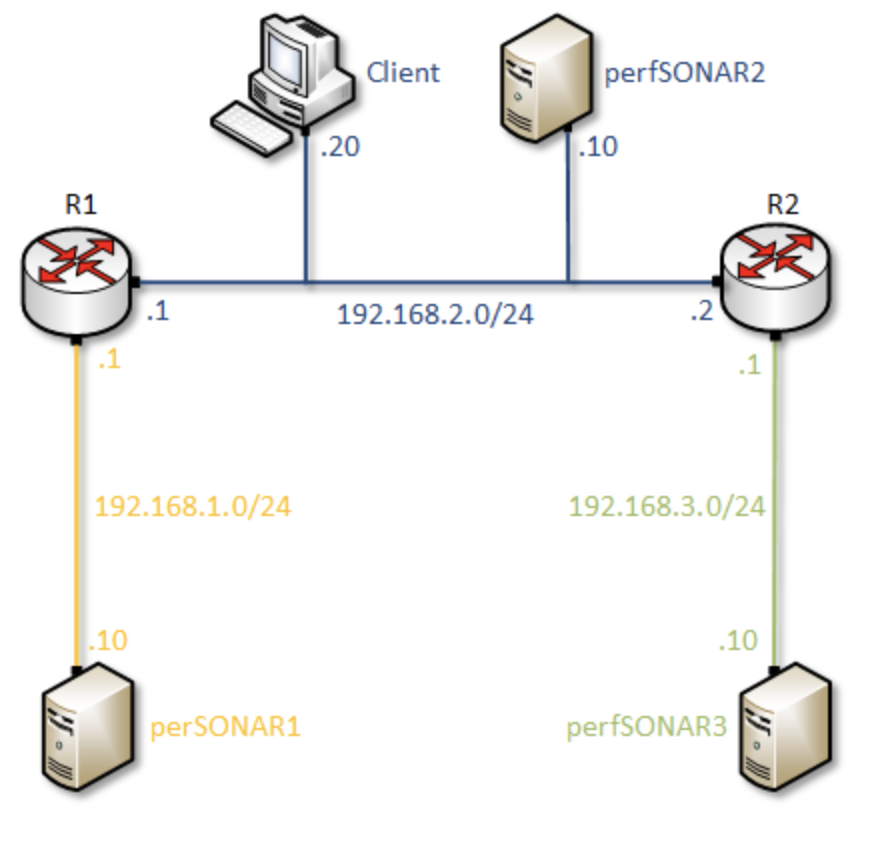 Lab topology
perfSONAR layers
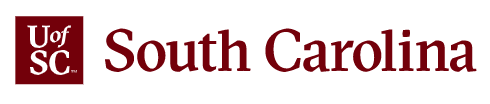 5
perfSONAR Toolkit UI
Access to perfSONAR Toolkit UI via the Client host
 Credentials:
 URL: 192.168.2.10
 Username: admin
 Password: admin
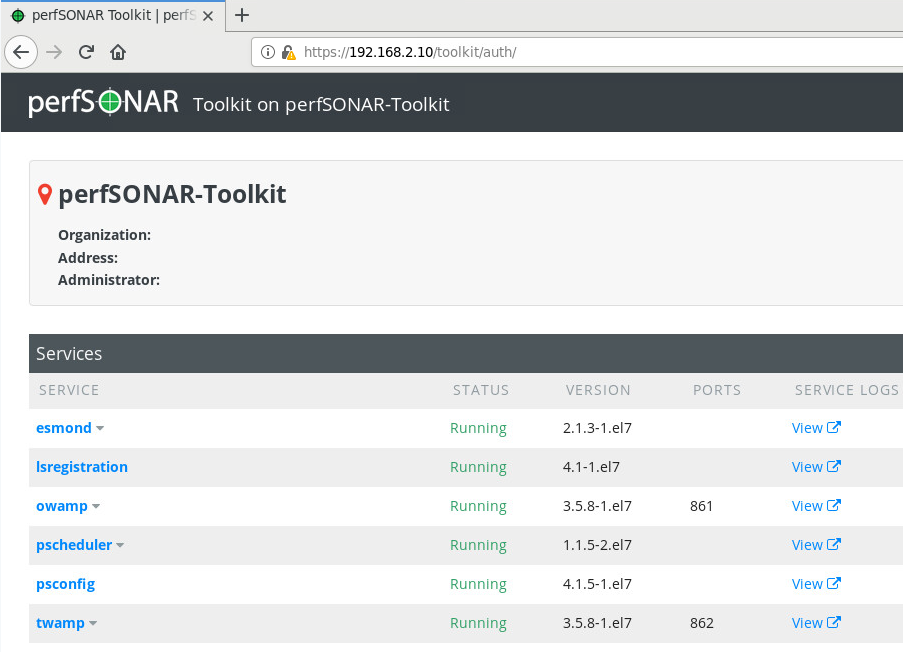 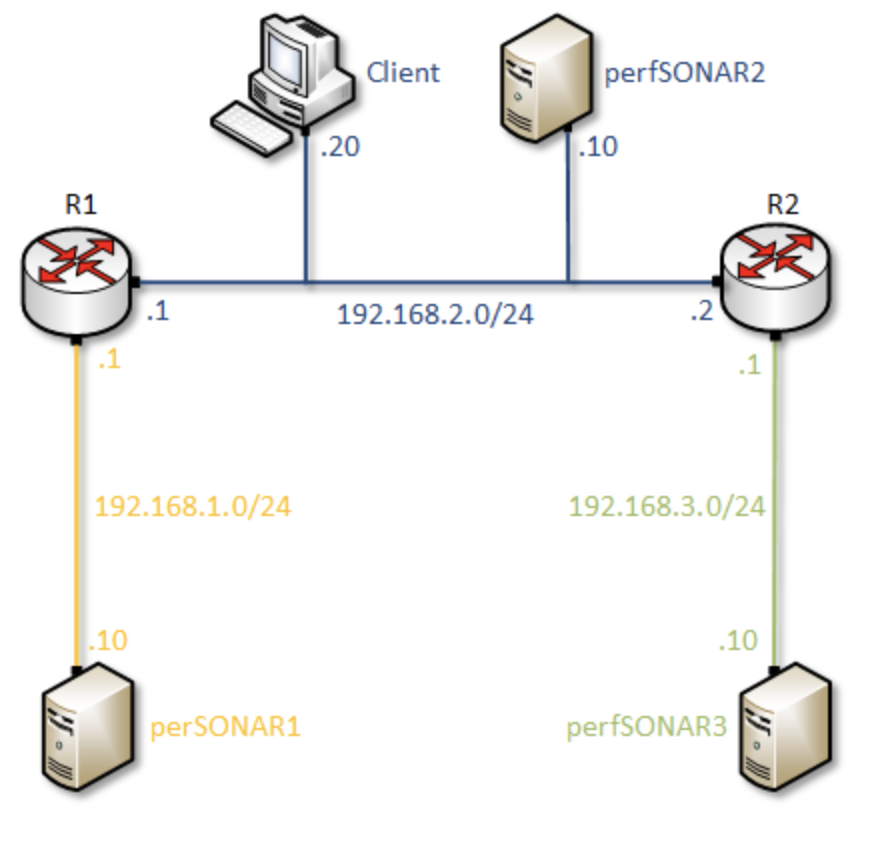 Lab topology
perfSONAR toolkit UI
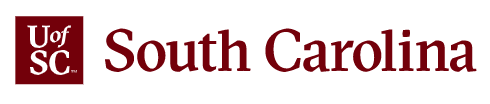 6
Exercise 2 Config. Regular Tests using perfSONAR CLI
Lab activities are described in Lab 4, 5, perfSONAR Lab Series
7
pScheduler CLI
pScheduler manages the execution of network measurements (e.g., tasks) such as throughput, latency and loss
 The user invokes pScheduler tasks using the CLI
 pScheduler allows submitting remote task executions
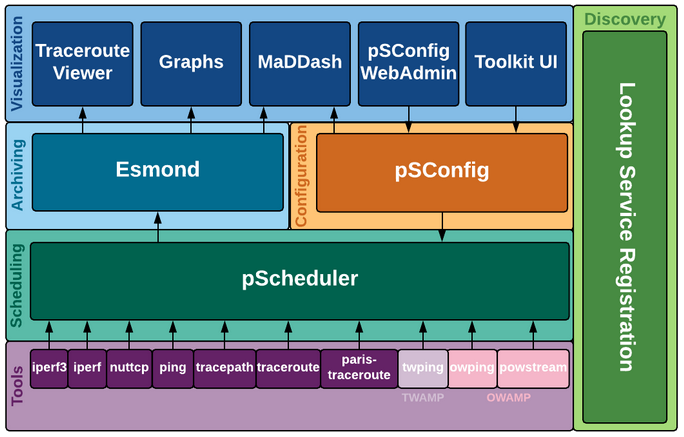 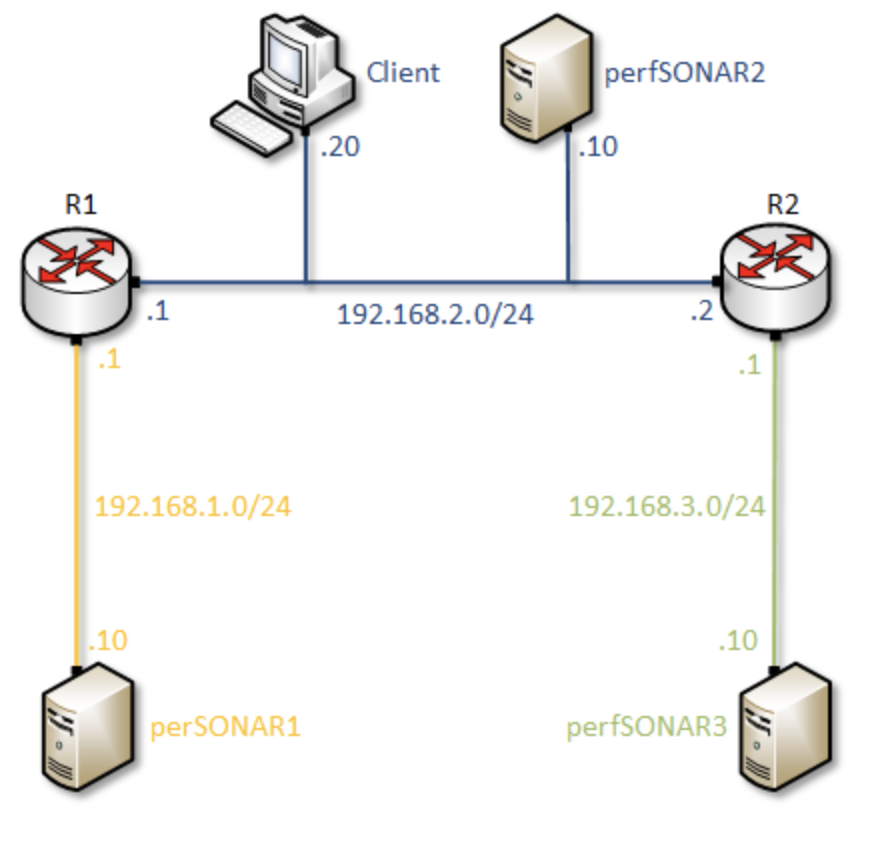 Lab topology
perfSONAR layers
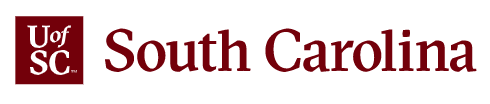 8
pScheduler CLI
Run a latency task between perfSONAR1  (192.168.1.10) and perfSONAR2 (192.168.2.10)
pscheduler task latency --source 192.168.1.10 --dest 192.168.2.10
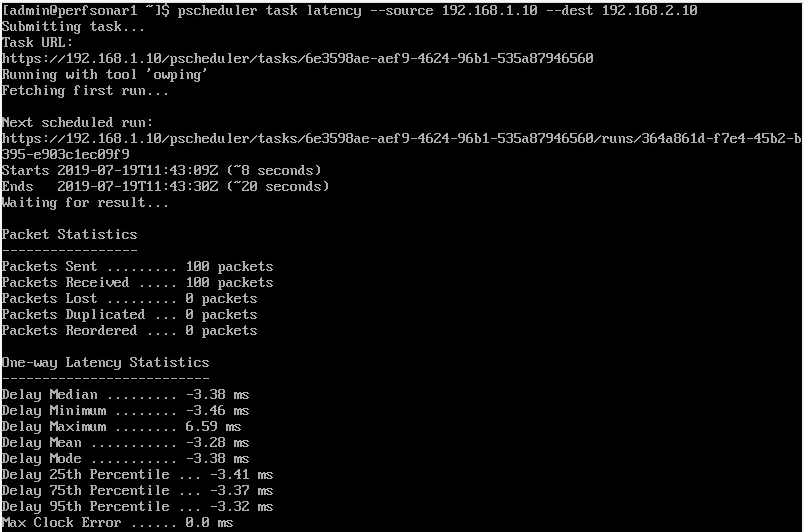 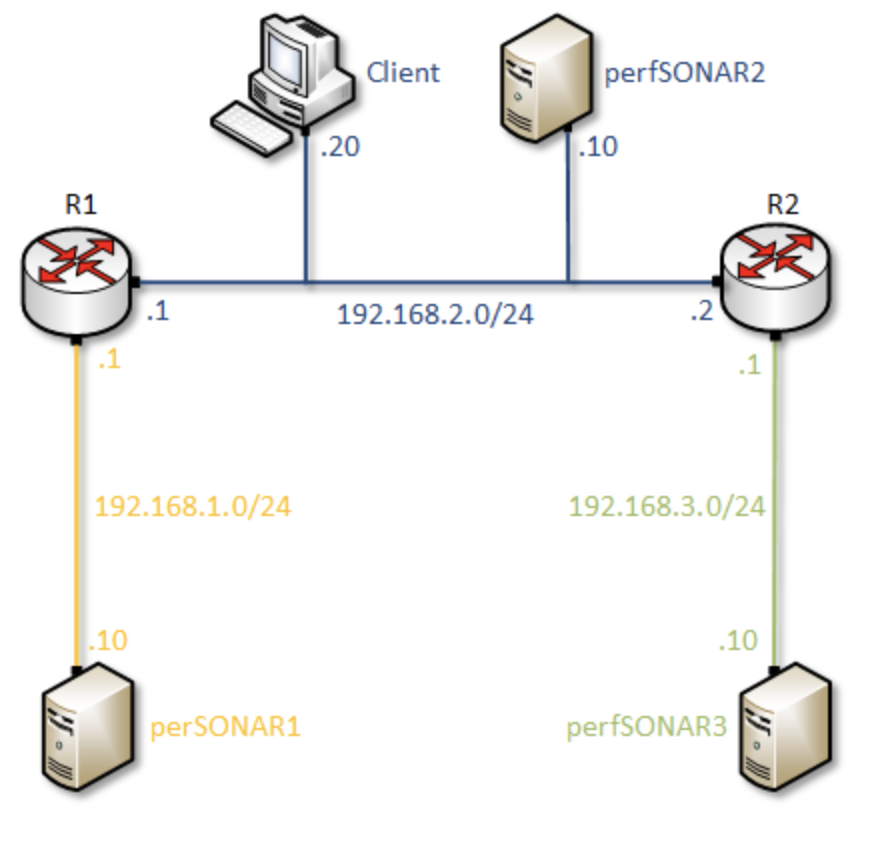 Lab topology
Latency task
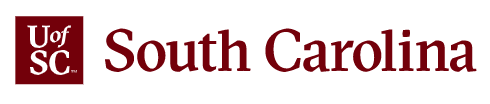 9
Exercise 3 Visualizing Performance Metrics on MaDDash
Lab activity is described in Lab 8, perfSONAR Lab Series
10
MaDDash
MaDDash collects and presents two-dimensional monitoring data as a set of grids referred to as a dashboard
perfSONAR-central-management
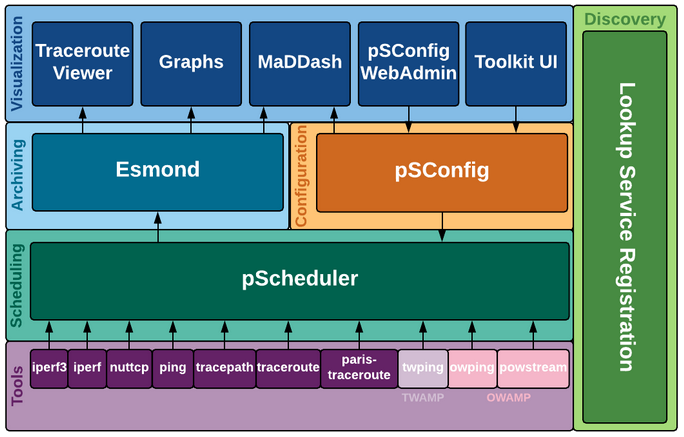 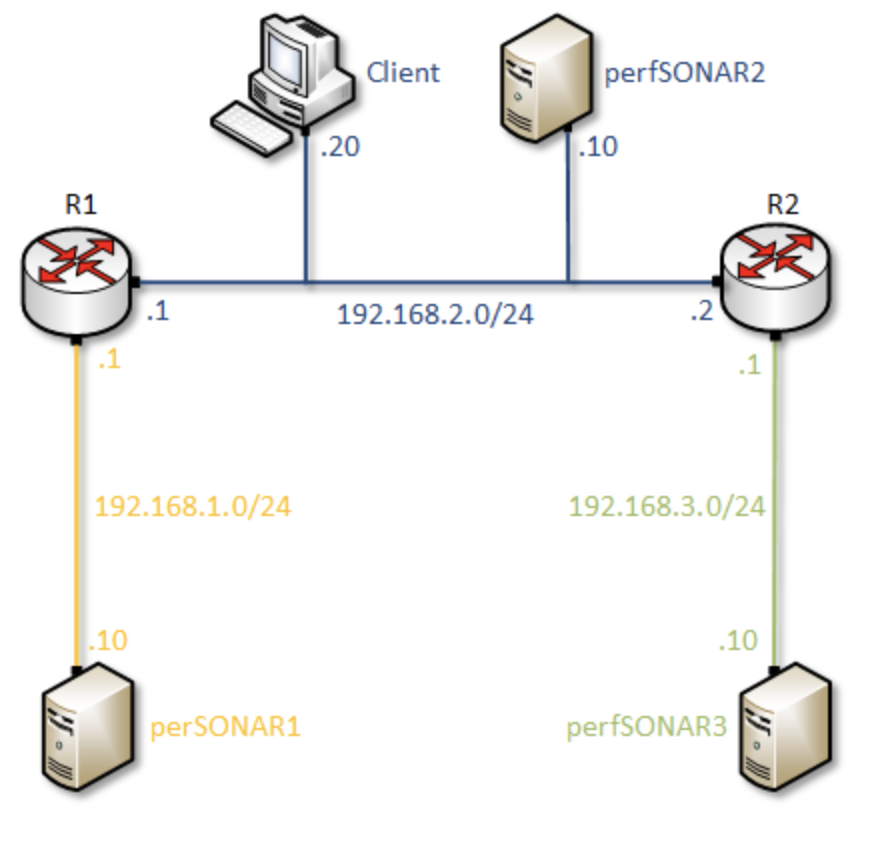 pScheduler Agent
Lab topology
perfSONAR layers
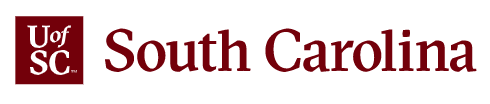 11
MaDDash
Access to MaDDash web interface via the Client host
 Credentials:
 URL: 192.168.2.10/maddash-webui
 Username: admin
 Password: admin
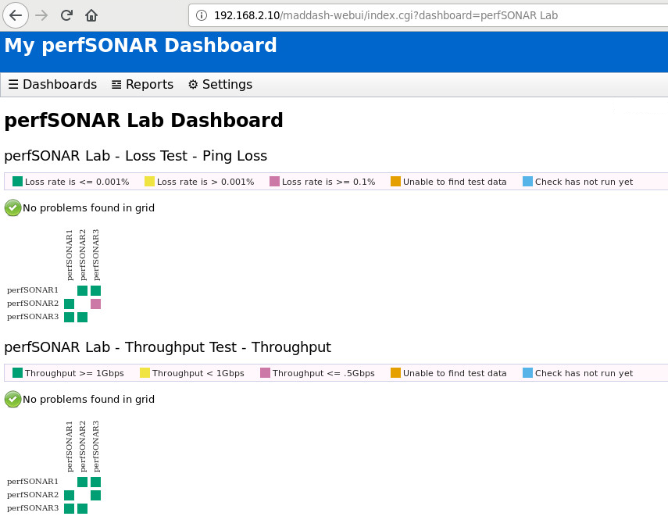 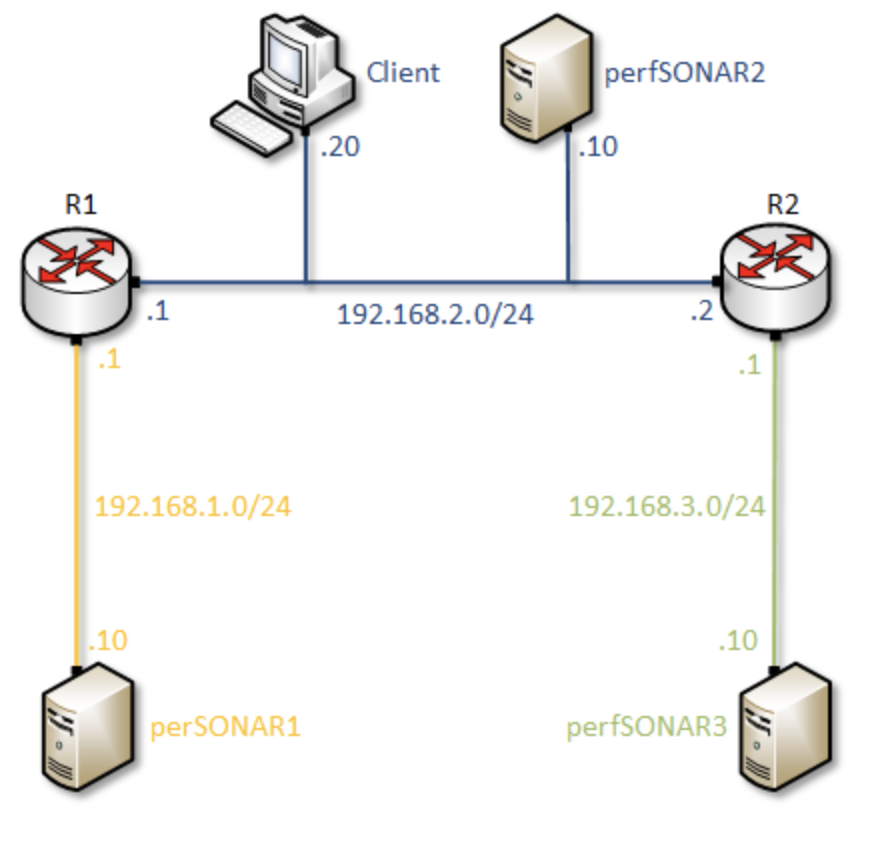 Lab topology
perfSONAR layers
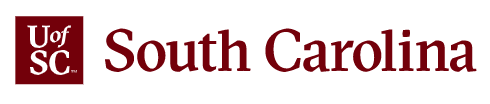 12
MaDDash
Access to MaDDash web interface via the Client host
 Credentials:
 URL: 192.168.2.10/maddash-webui
 Username: admin
 Password: admin
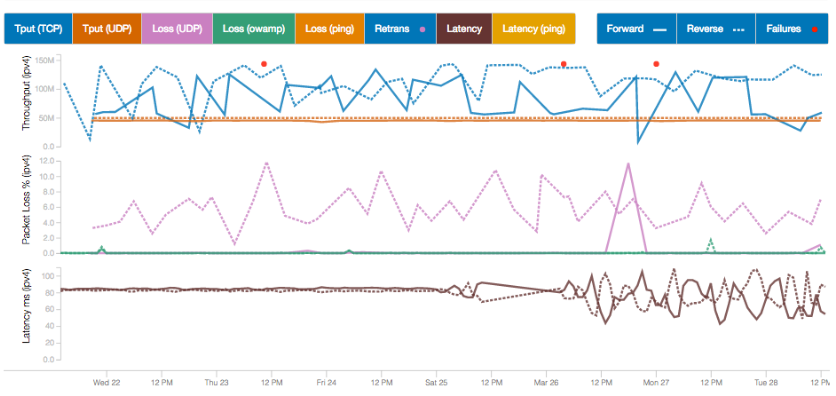 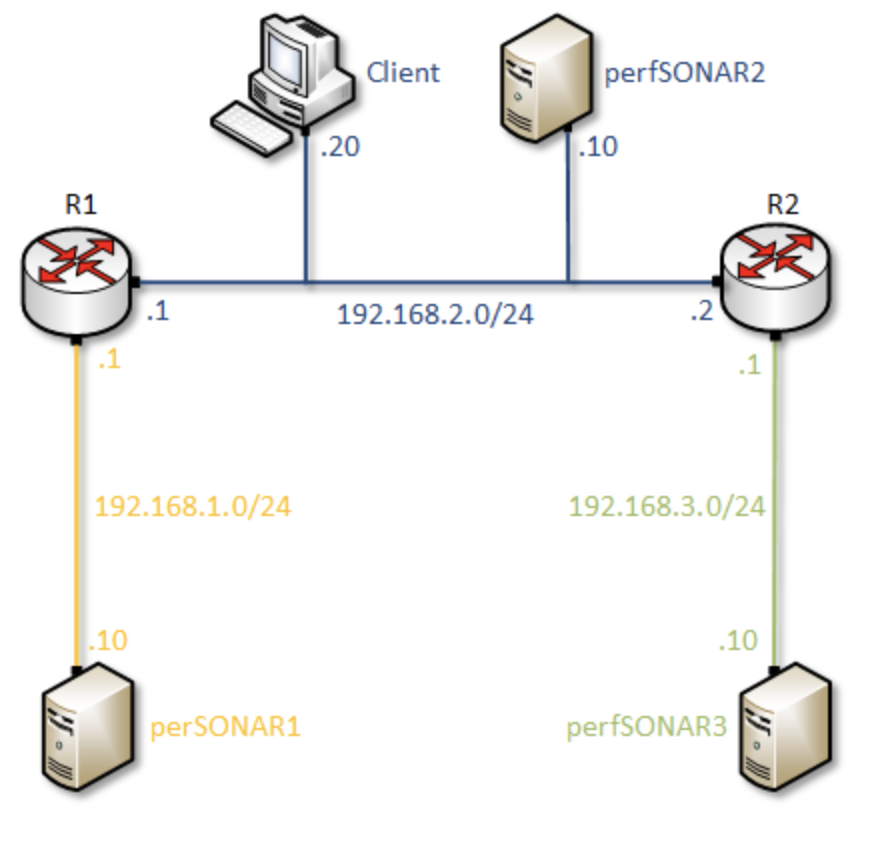 Lab topology
perfSONAR layers
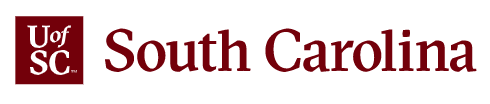 13
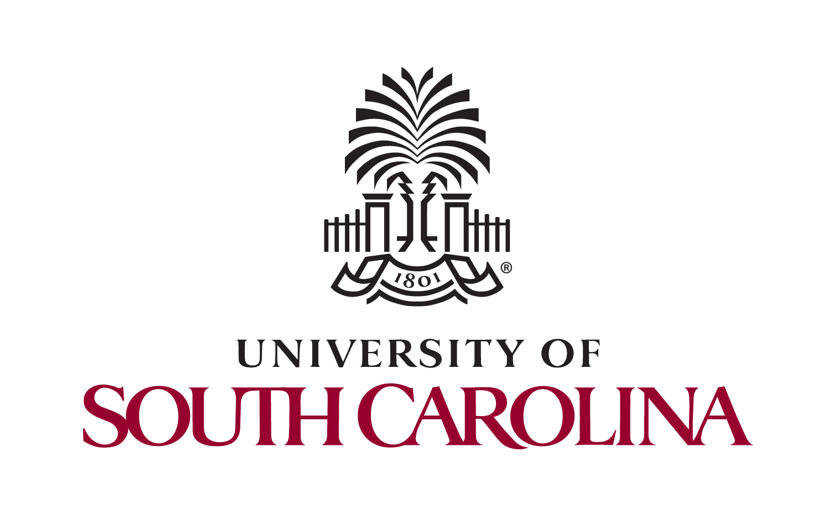 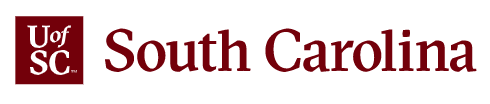 14